Портфолио Корытиной Нины Ивановны,учителя биологии, Государственного бюджетного общеобразовательного учреждения Республики Мордовия                                                                                              «Краснослободская общеобразовательная школа – интернат для детей, обучающихся по адаптированным образовательным программам»
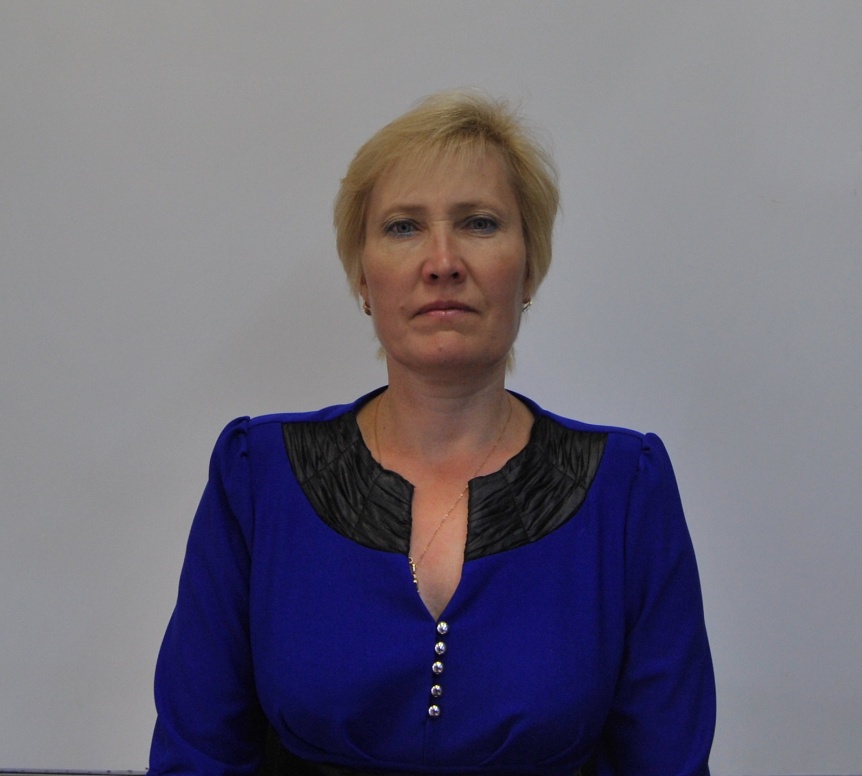 Дата рождения: 06.09.1971 г.
Профессиональное образование: «учитель биологии с дополн. спец. химия»,
 МГПИ им.М.Е. Евсевьева,
Диплом №345891, 
 дата выдачи: 03.07.1993г.
 
Стаж педагогической работы
(по специальности) – 4 года.
Общий трудовой стаж – 29 лет
Представление  собственного педагогического опыта
«Формирование познавательного интереса обучающихся с нарушениями интеллекта на уроках биологии»

https://sh-int-krasnoslobodskaya-r13.gosweb.gosuslugi.ru
Освоение обучающимися образовательных программ по итогам внутреннего мониторинга
Справка-подтверждение
Наличие обучающихся, переведенных на более высокий уровень освоения образовательных программ
Справка-подтверждение	
Заключение ППк	
Приказ
Наличие индивидуально-ориентированных коррекционно-развивающих образовательных программ
Справка-подтверждение	

Титульный лист
Реализация индивидуального подхода   в обучении
Справка-подтверждение	

Титульный лист
Позитивные результаты внеурочной деятельности обучающихся по учебным предметам
Международный уровень (заочно) – 3


Дипломы
Наличие публикаций
Российский уровень – 2
Республиканский уровень -1
Муниципальный уровень -1
Уровень образовательной организации - 1

Справка-подтверждение

Свидетельство о публикации

Статьи
Выступления на заседаниях методических советов, научно-практических конференциях, педагогических чтениях, семинарах, секциях, форумах, радиопередачах (очно)
Уровень образовательной организации  

Выступление с докладом – 2

Справка-подтверждение
Проведение открытых уроков, мастер-классов, мероприятий (очно)
Муниципальный -1
Уровень образовательной организации - 7 


Справки –подтверждения  

Диплом
Общественно-педагогическая активность
Справка- подтверждение

Свидетельство
Участие  в профессиональных конкурсах
.
Международный -1
Всероссийский уровень – 2

Дипломы
Награды и поощрения
Республиканский –1
Муниципальный – 3
Уровень образовательной организации -1